Social Studies
8th
Grade
2024 – 2025
Mr. Mills
GRADES
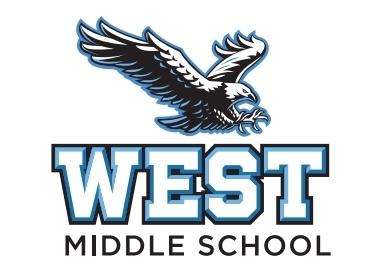 Make sure to keep up with your grade on PowerSchool, as it is updated often!
alan.mills@usd497.org
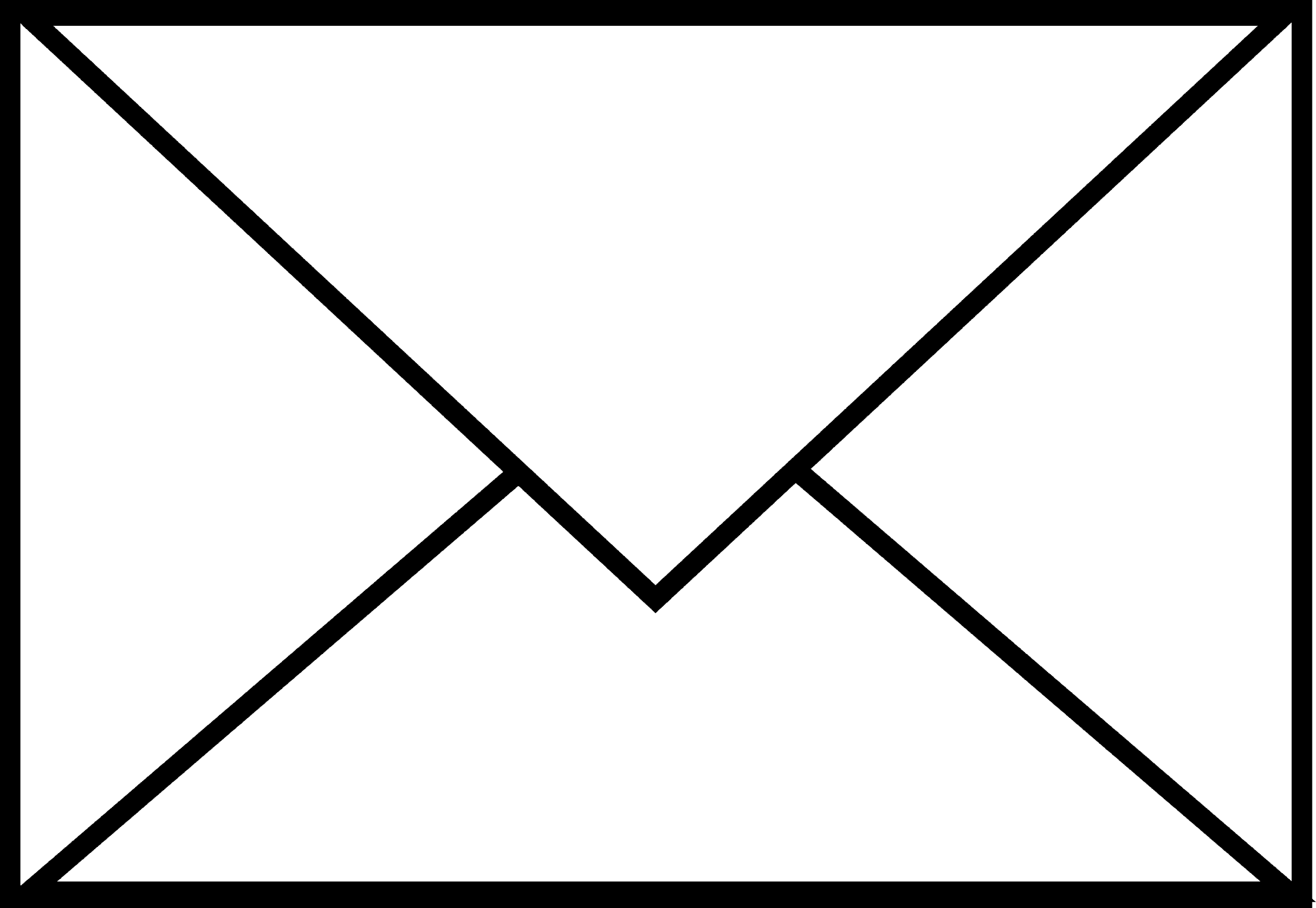 Participation is the KEY
Social Studies is, by nature, a class in which there should be talking and discussion.  I encourage students to speak up, ask and answer questions, and present their thoughts about the topics we are exploring.
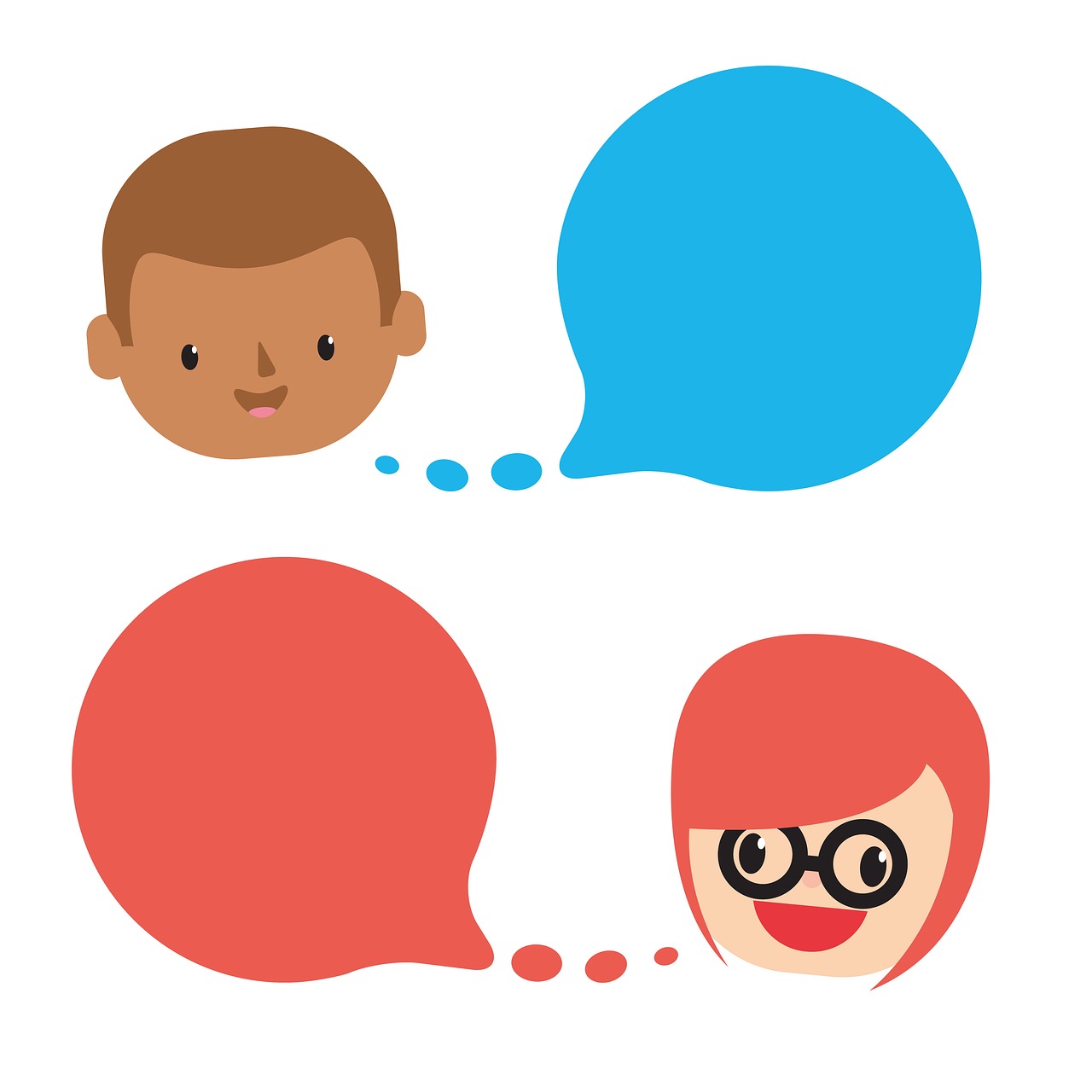 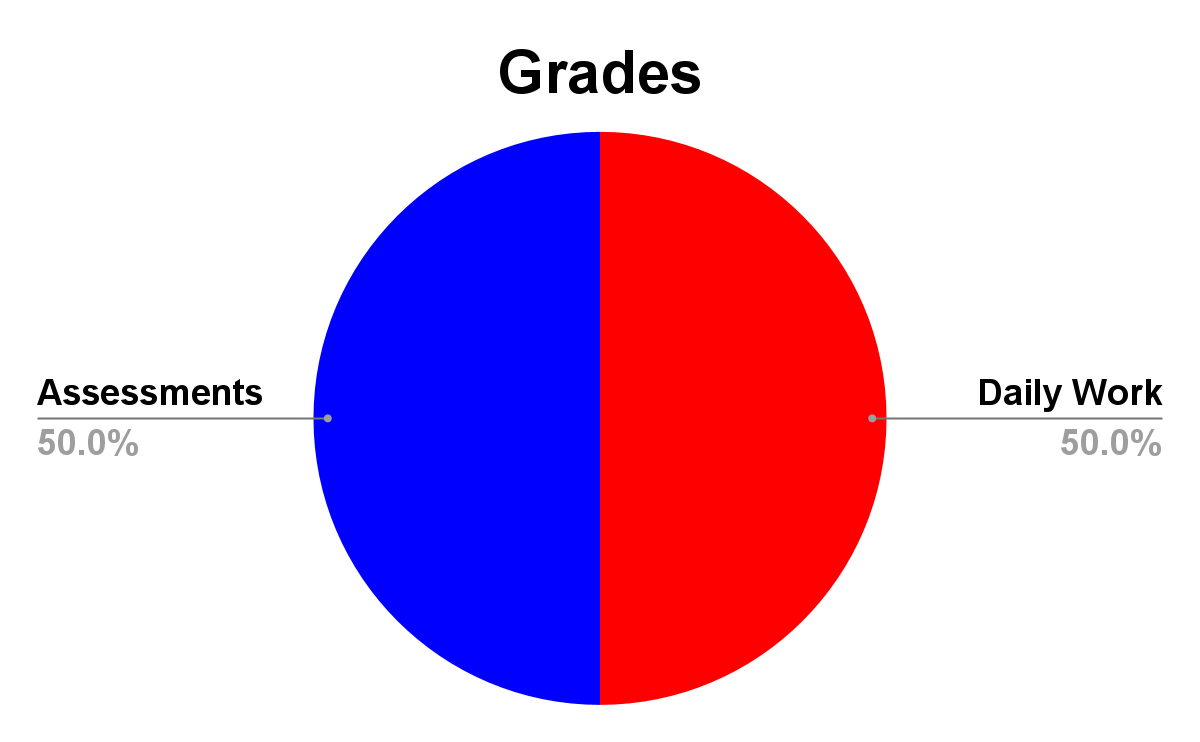 Work:
Students will be learning the following skills this year:

American History: 

Colonial America, Revolution, Founding Documents, Early America, Growing Republic, Westward Expansion, Civil War, Reconstruction
CLASS MATERIALS
Spiral Notebook
Pencils/Pens
Highlighters
iPad
Library book
Headphones
**PLEASE bring everything on this list to class every day!
**HOMEWORK: IF you stay focused IN CLASS and STUDENT SUCCESS to complete the assignments given, you will rarely have homework.
Please arrive on time!
Fill out your planner
Mindfulness
Be an active participant
iPads closed
Find your seat before the Bell
In Class Procedures
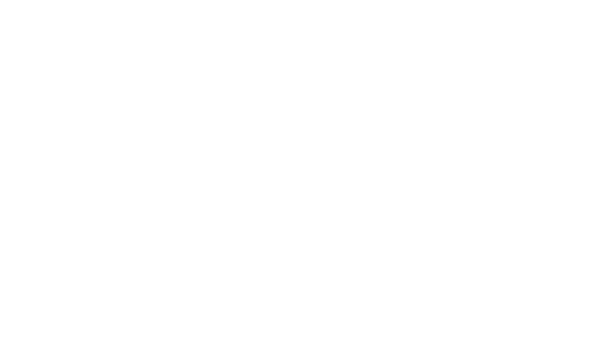 EXPECTATIONS
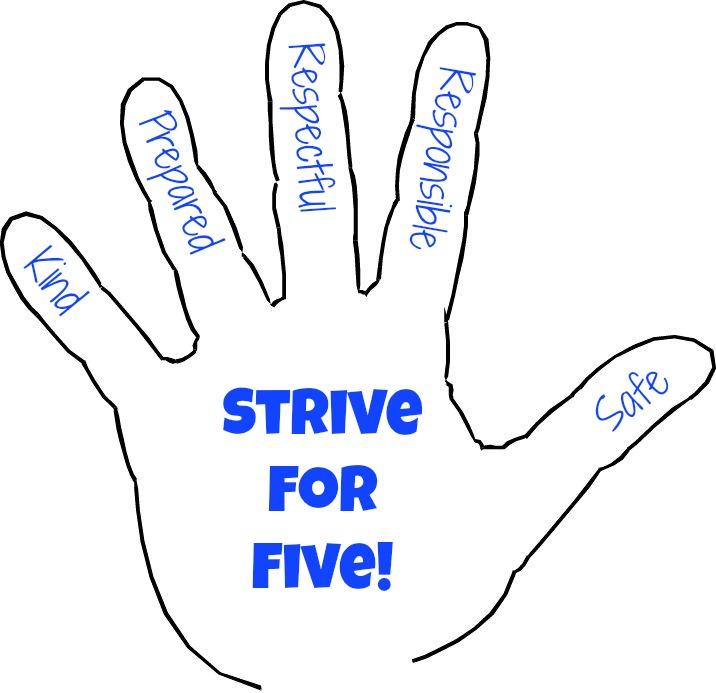 GOOGLE
CLASSROOM
Since you are in Middle School, it is  imperative that you check Google Classroom every day. It is where all work will be posted. Here are a few tips:
Look for announcements and discussions in the STREAM.
For assignments, head to the CLASSWORK section.
When you finish an assignment, you must press the TURN IN button. I can’t grade it if you don’t turn it in!
iPads
You will all have an iPad assigned to you for school use. Please be sure to take good care of your iPad and charge it each night. You are expected to use it appropriately at all times. Failure to do this will result in contact with your parents and an office referral.